МЕГА-ПРОЕКТ «НОВАЯ ЯКШУРКА»
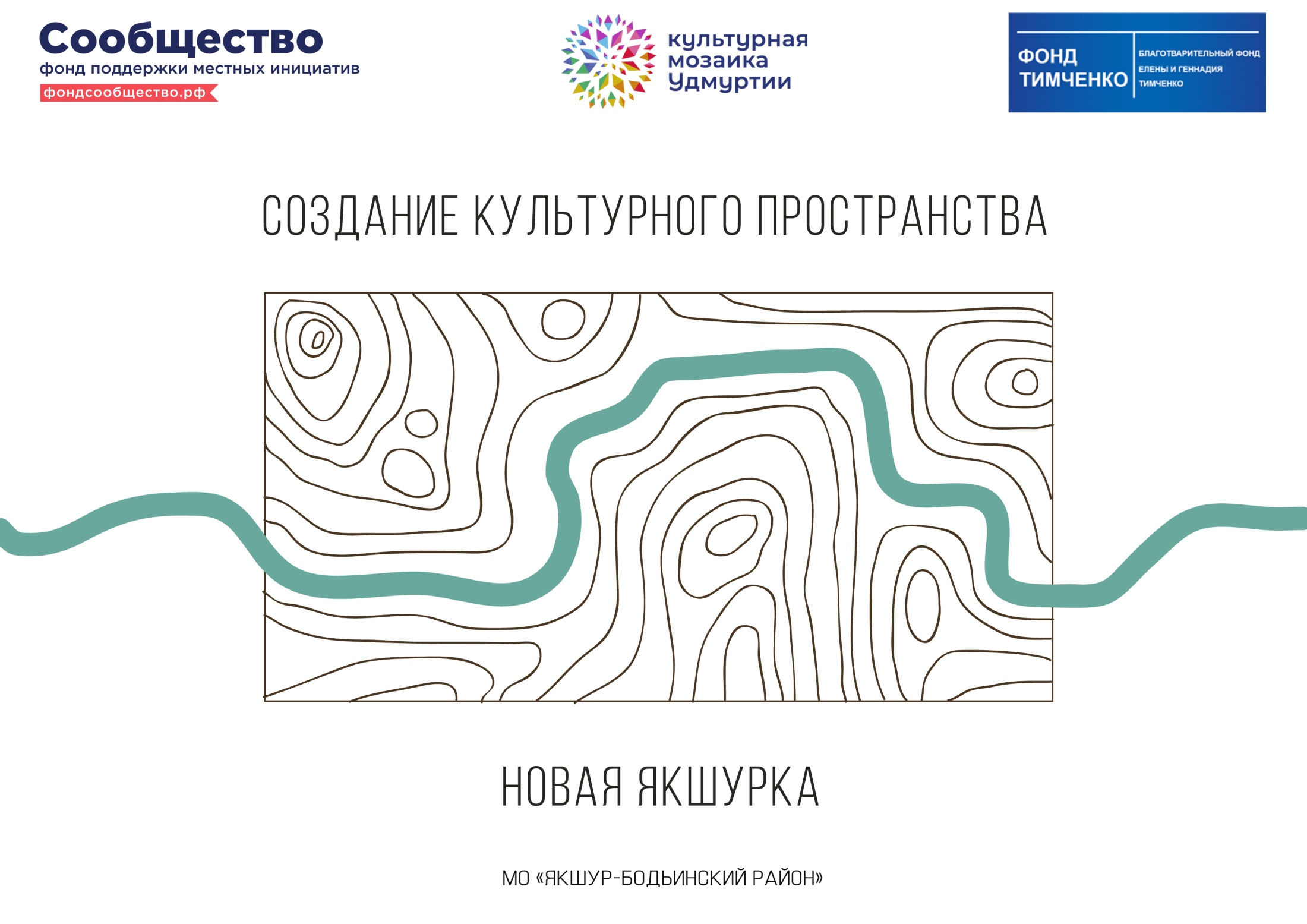 91.01 Деятельность библиотек и архивов
91.02 Деятельность музеев
Территория проекта – центральная часть села Якшур-Бодья
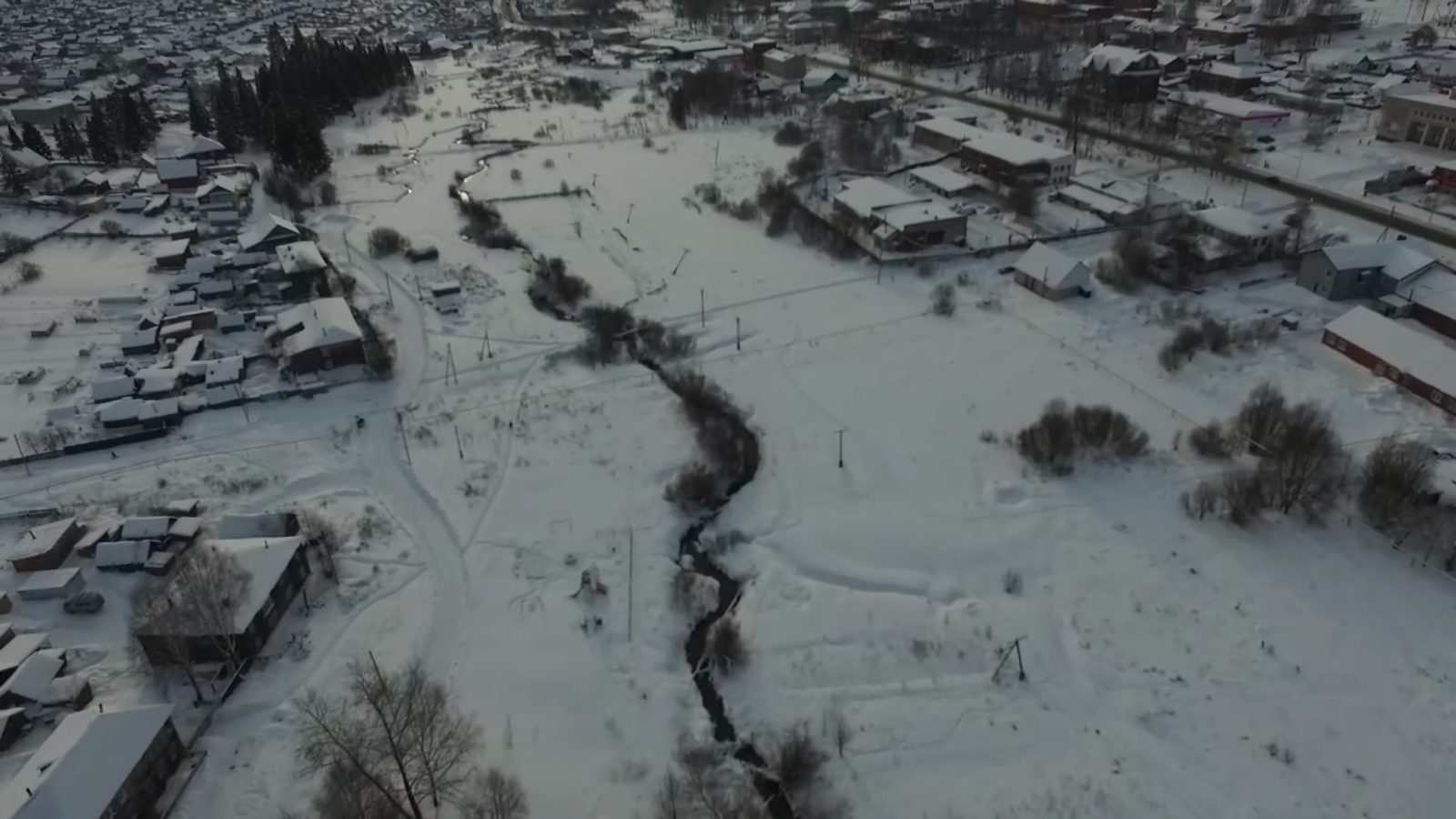 Пойма реки Якшурки
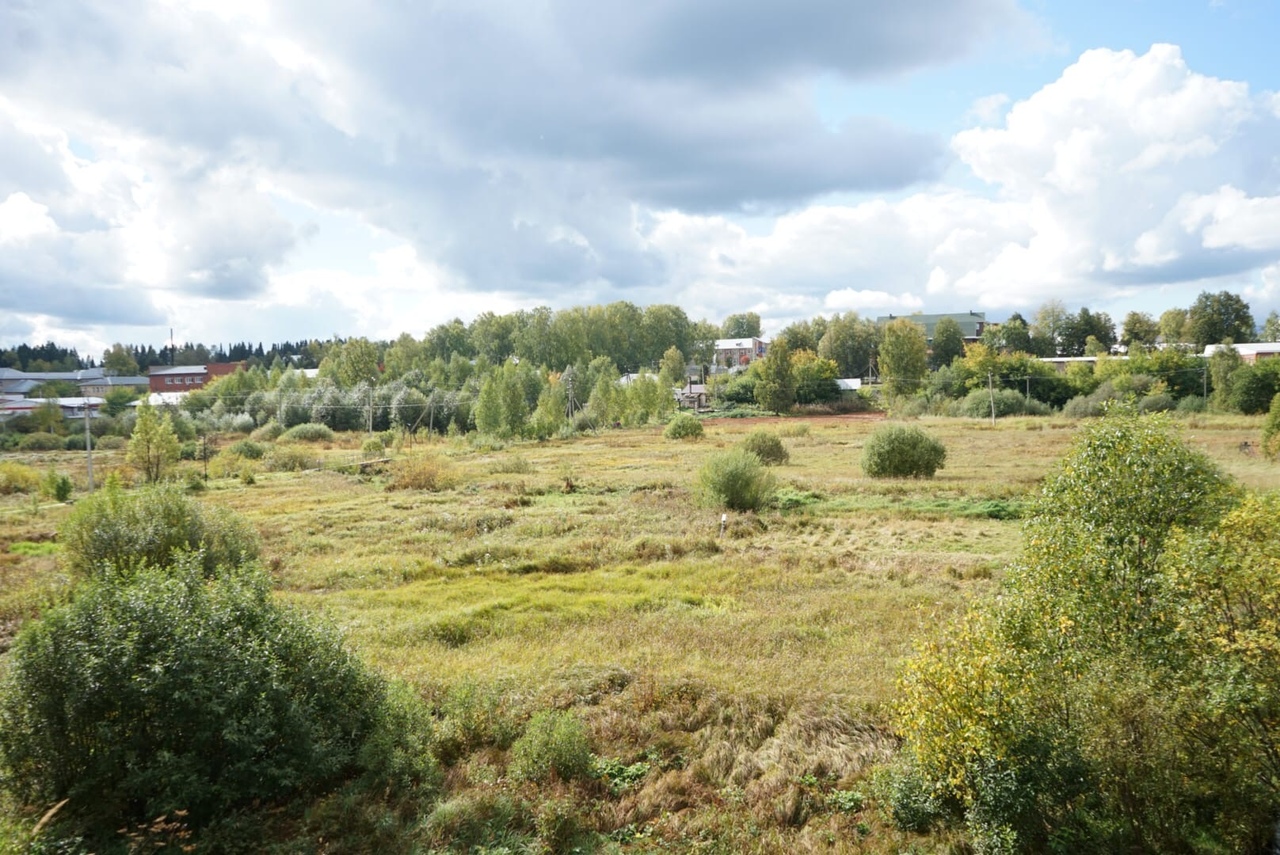 Речка Якшурка
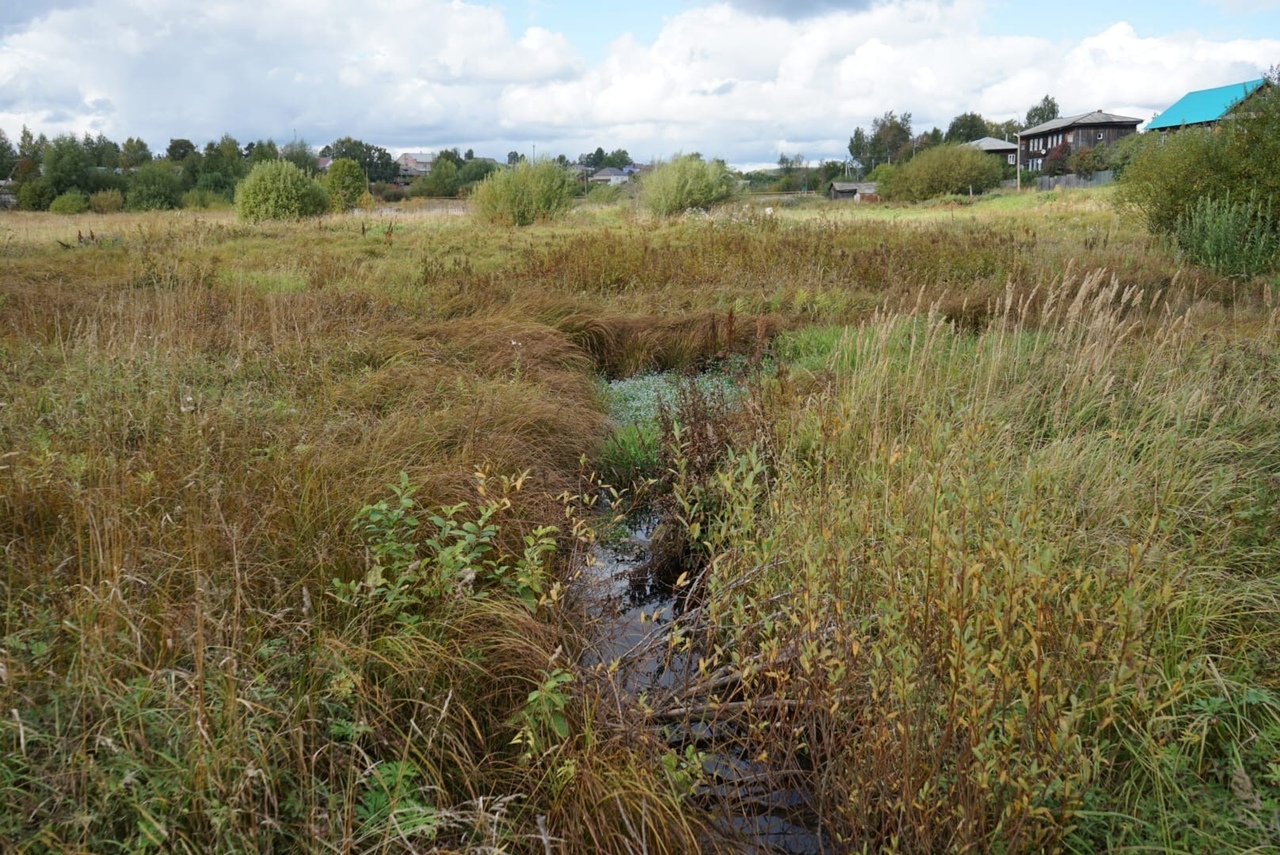 Мостики и тропинки
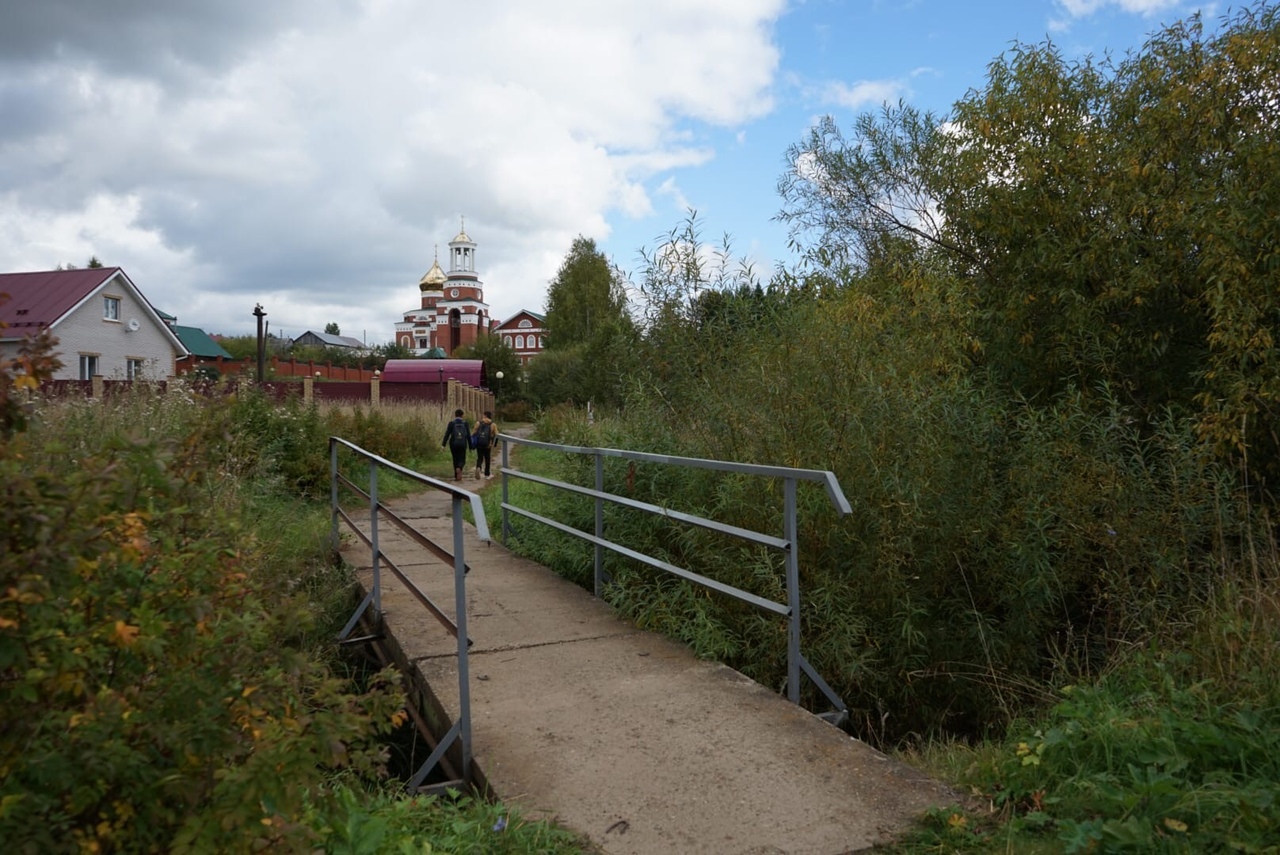 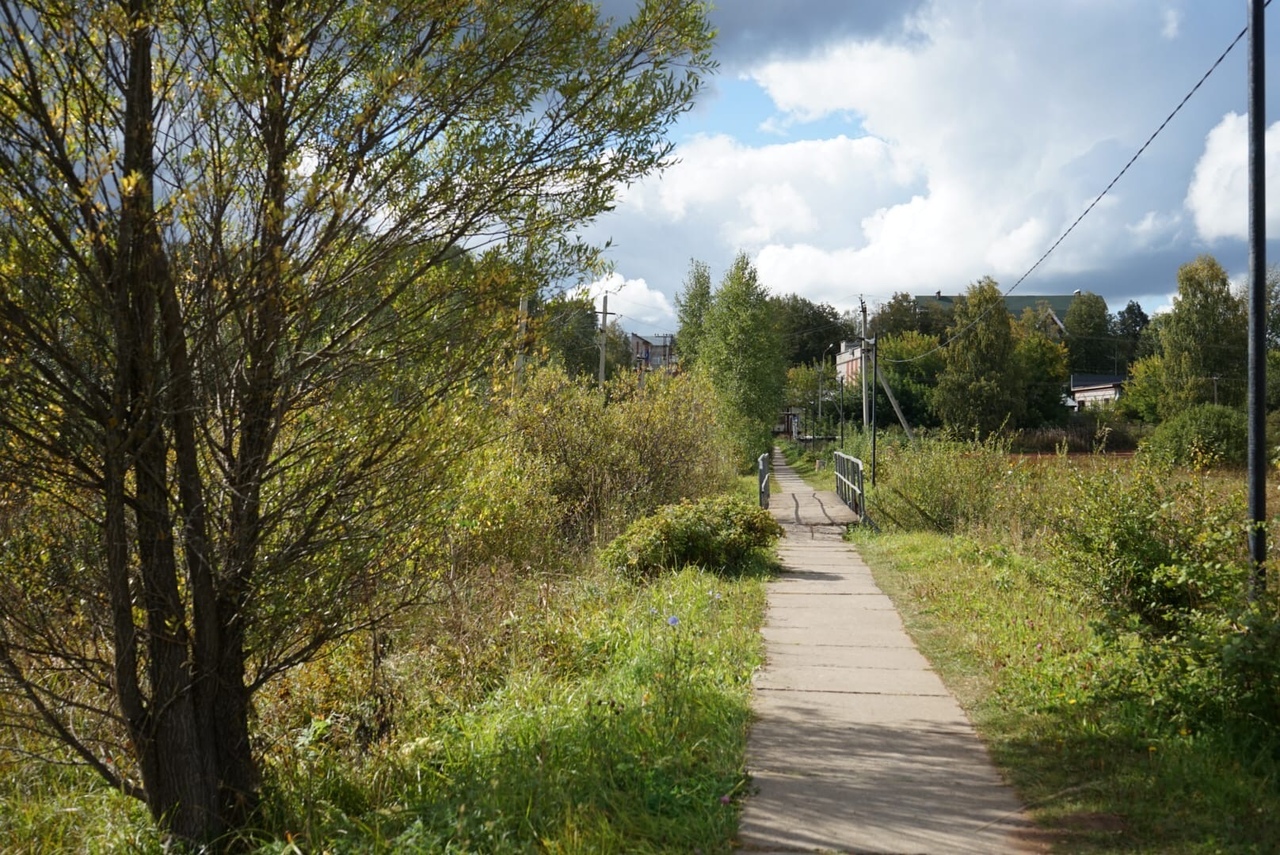 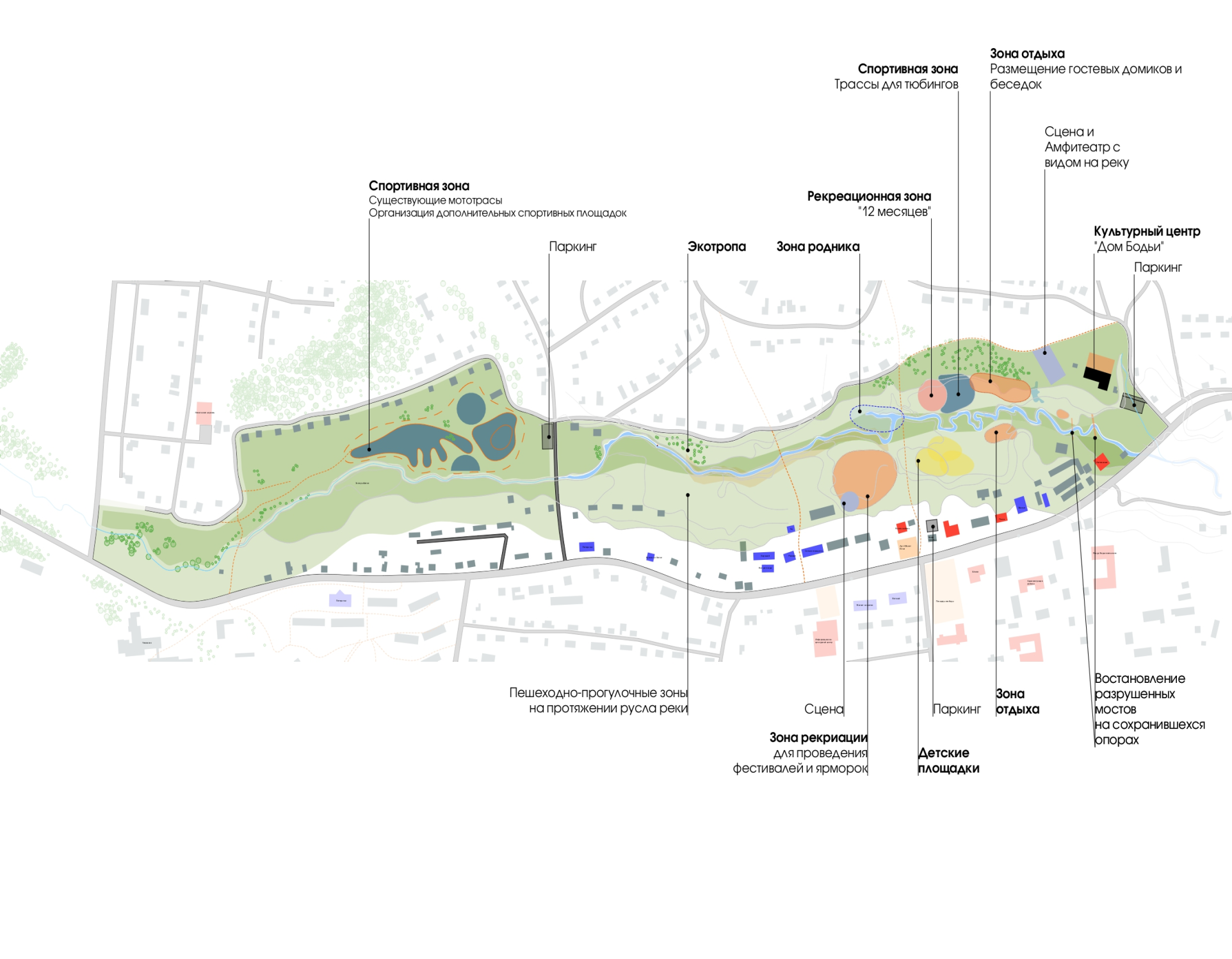 Схема зонирования поймы речки Якшурки
Архитектурный комплекс «Якшур-Бодья – открытый дом» в центре села Якшур-Бодья.
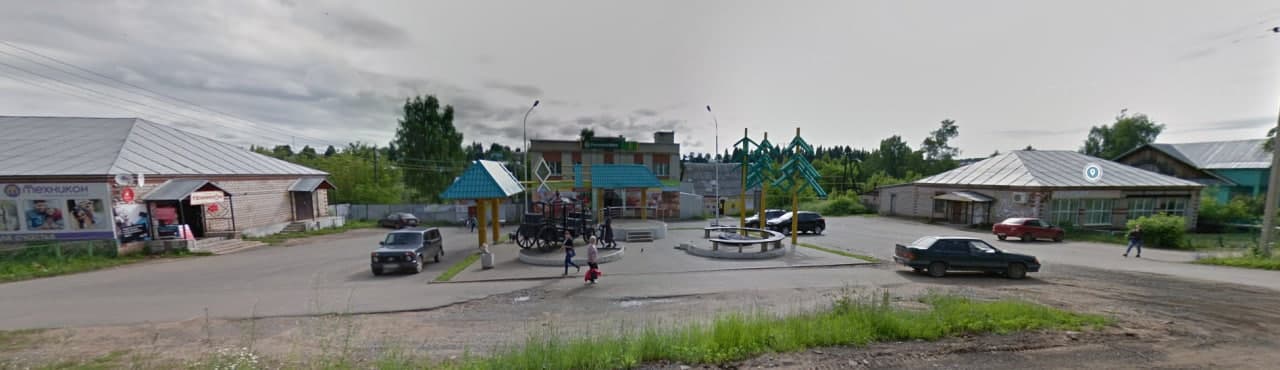 Перед комплексом – федеральная трасса  М-7 Волга (трафик 8,5 тысяч машин в день)
На заднем плане – территория Новая Якшурка,  где запланировано проведение Фестиваля «ВОРОТись»
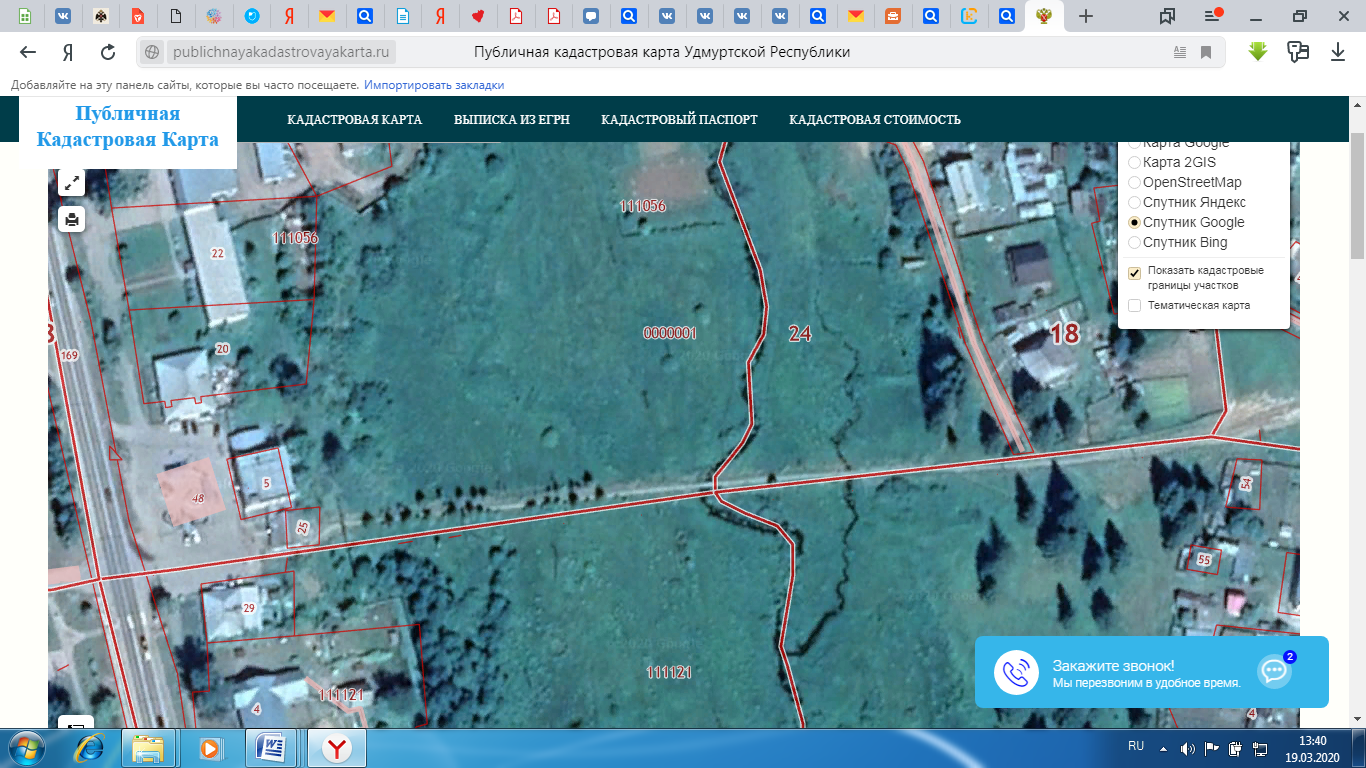 Арх. Комплекс карета
Территория  фестиваля «ВОРОТись»
Трасса М7-Волга
Речка Якшурка
ФЕСТИВАЛЬ «ВОРОТись»  фестиваль арт-объектов с темой «ВОРОТА»
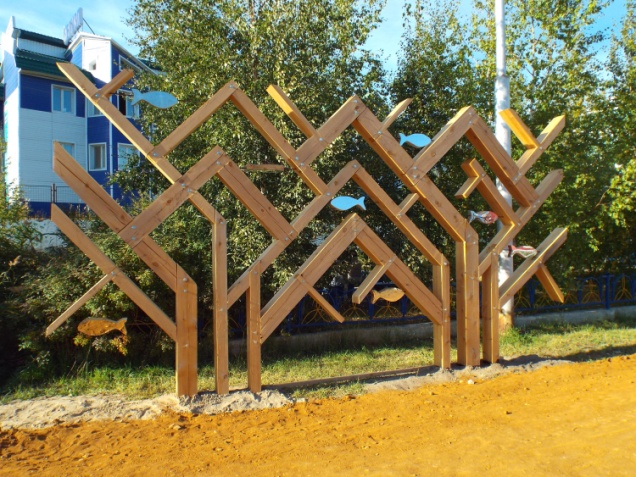 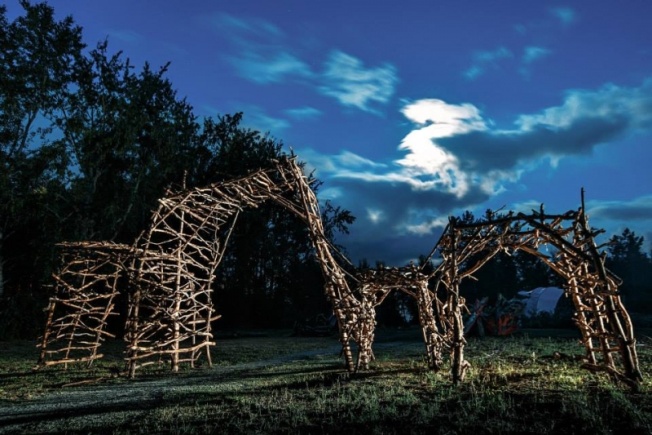 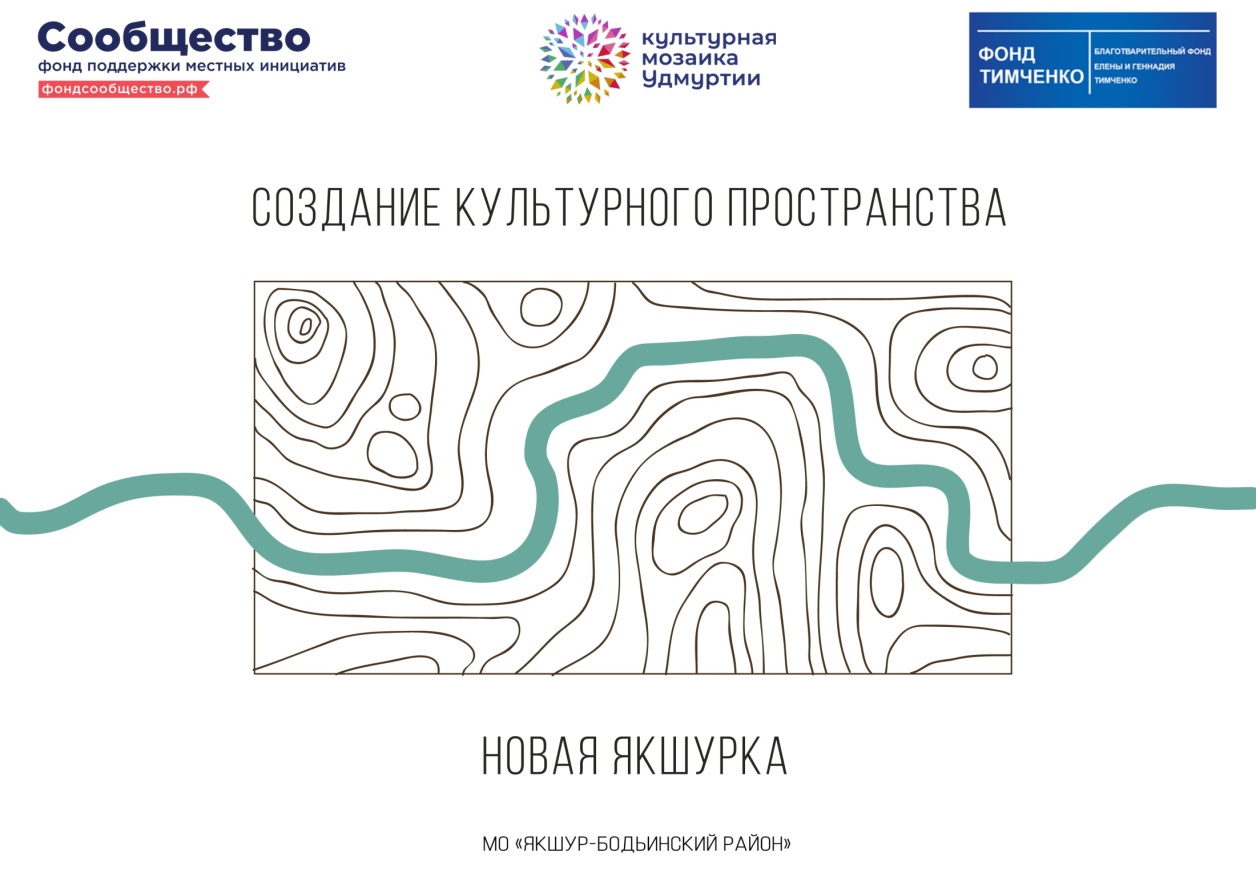 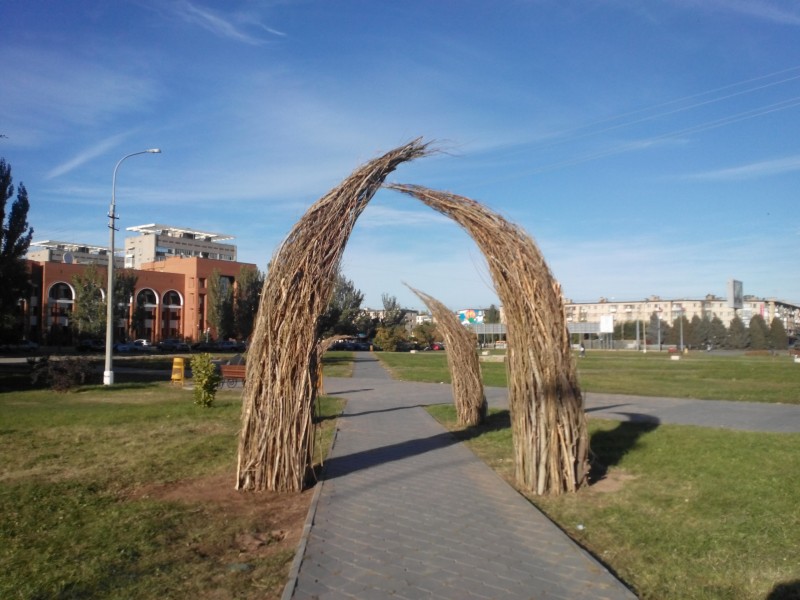 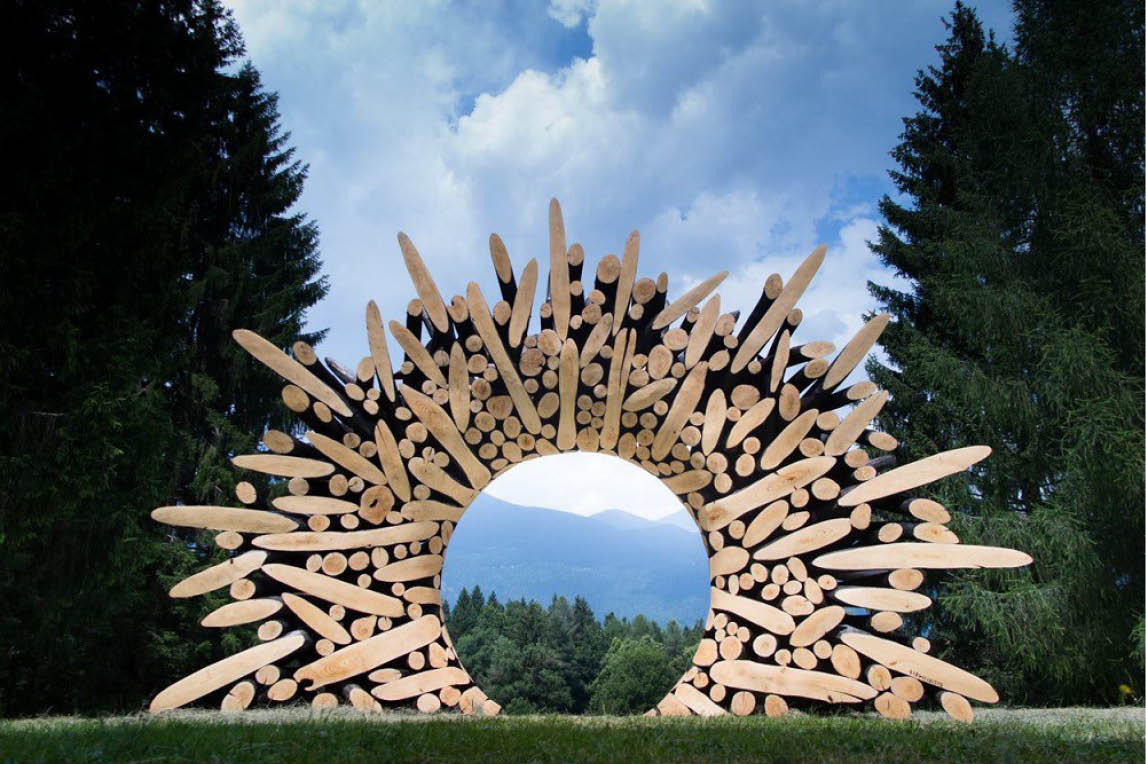 КОМАНДА ПРОЕКТА
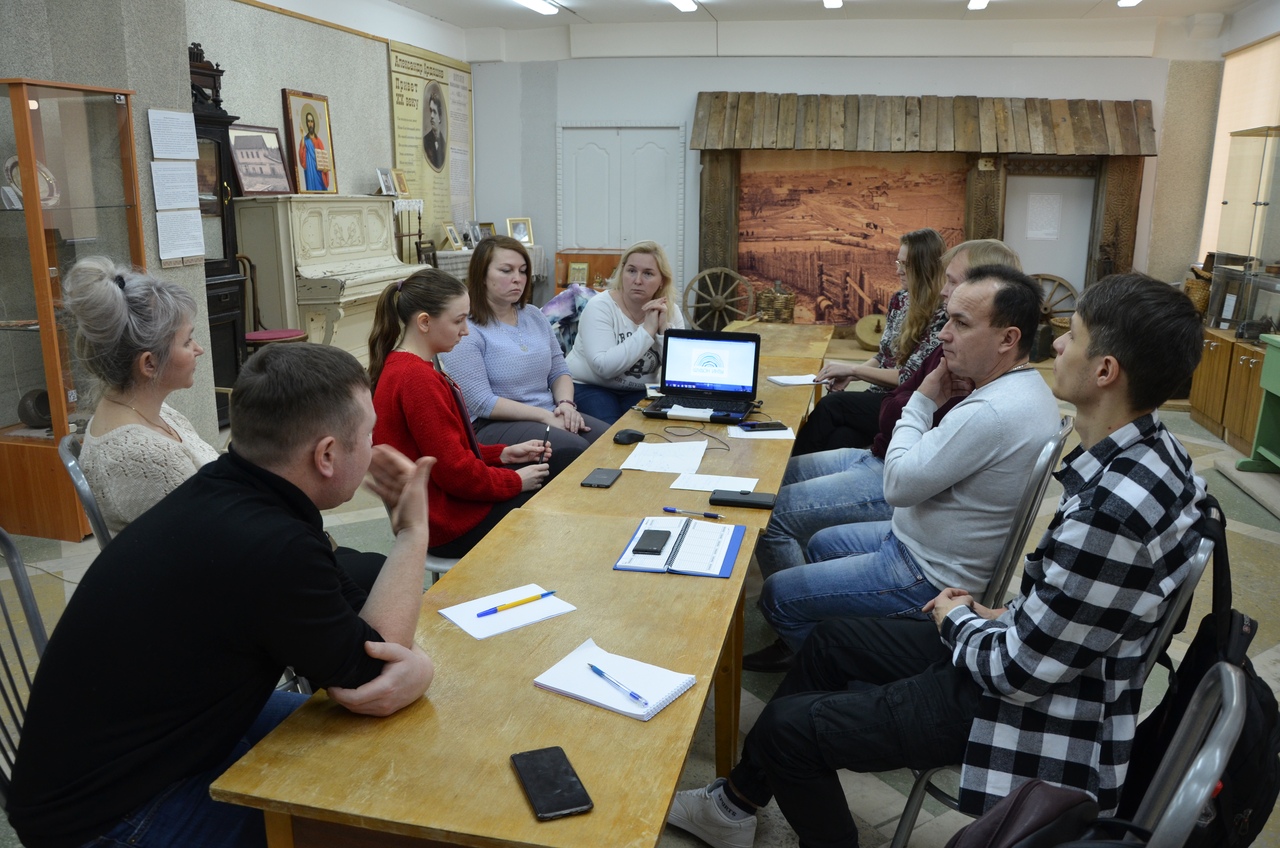 Широбоков Николай, руководитель  проекта,  глава МО «Якшур-Бодьинское». 
Вахрушева Оксана, администратор проекта, методист Якшур-Бодьинского  МАУ
«Информационно-культурный центр».
Пасынкова Любовь, консультант (тема ворот в истории села), директор Якшур-Бодьинского музея 
Соловатова Мария и Брюханов Лев, скульпторы, члены Творческого Союза художников России. Кураторы  фестиваля «ВОРОТись»
Ившина Софья, дизайнер. Дизайнерское сопровождение проекта – дизайн-проект развития территории, логотипы, объявления.
Иванов Роман, директор АНО «Якшур-Бодья – открытый дом» . Медиа-сопровождение.
Встреча в краеведческом музее, на заднем плане – восстановленные деревенские ворота
ПРОБЛЕМЫ
проблема отсутствия в селе Якшур-Бодья  (население около 8000 человек) современных креативных общественных пространств, где сельские жители могли бы качественно организовывать свой культурный досуг, комфортный отдых,  знакомиться с  национальной культурой и обычаями через новые форматы культурных мероприятий.
массовый отток молодежи  из сельской местности в города
Скульпторы Мария Соловатова и Лев Брюханов оценивают площадку для проведения фестиваля
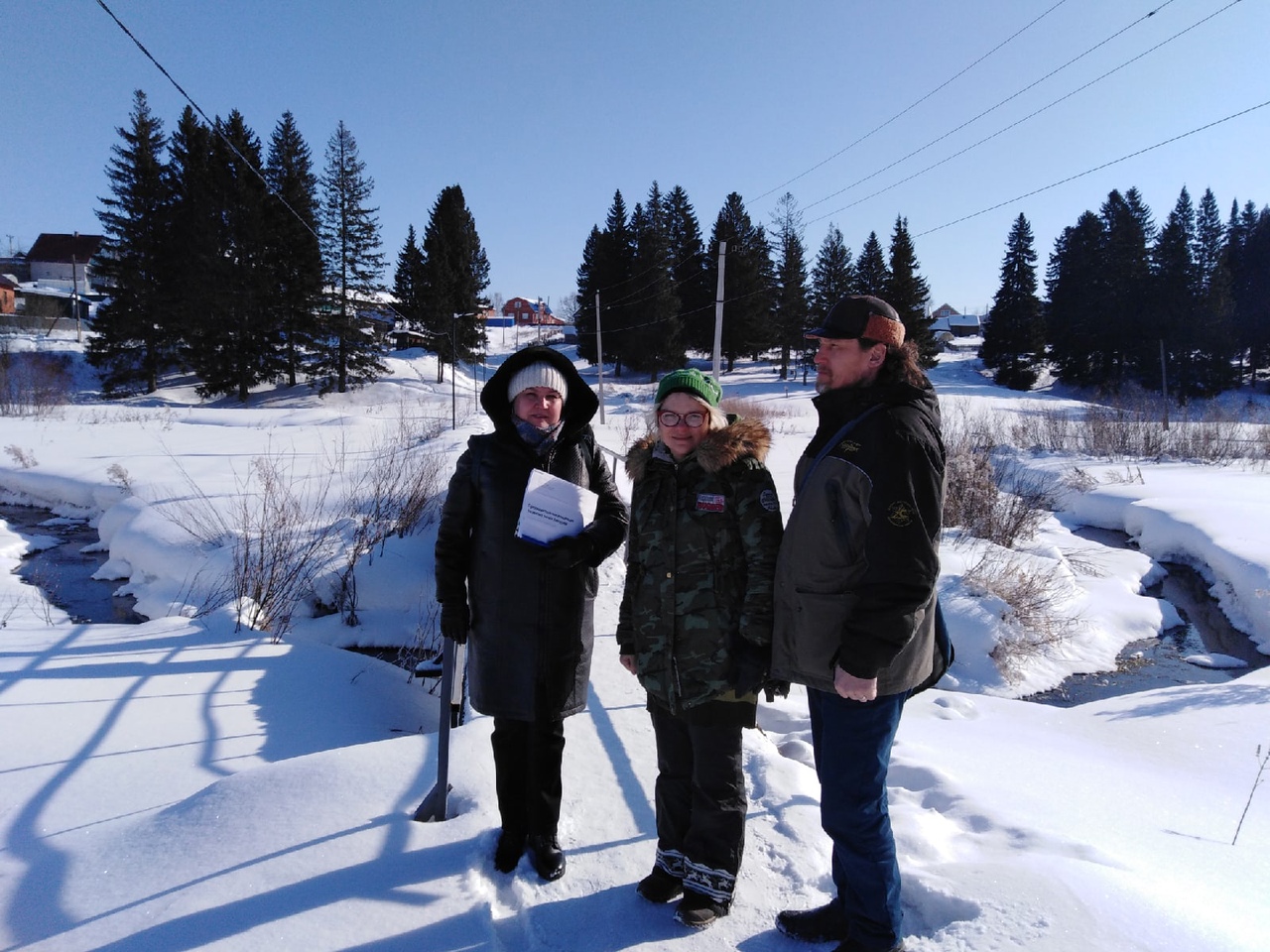 БУДУЩАЯ ПЛОЩАДКА ФЕСТИВАЛЯ С ТРОТУАРАМИ И ПЛОЩАДКАМИ ДЛЯ АРТ-ОБЪЕКТОВ
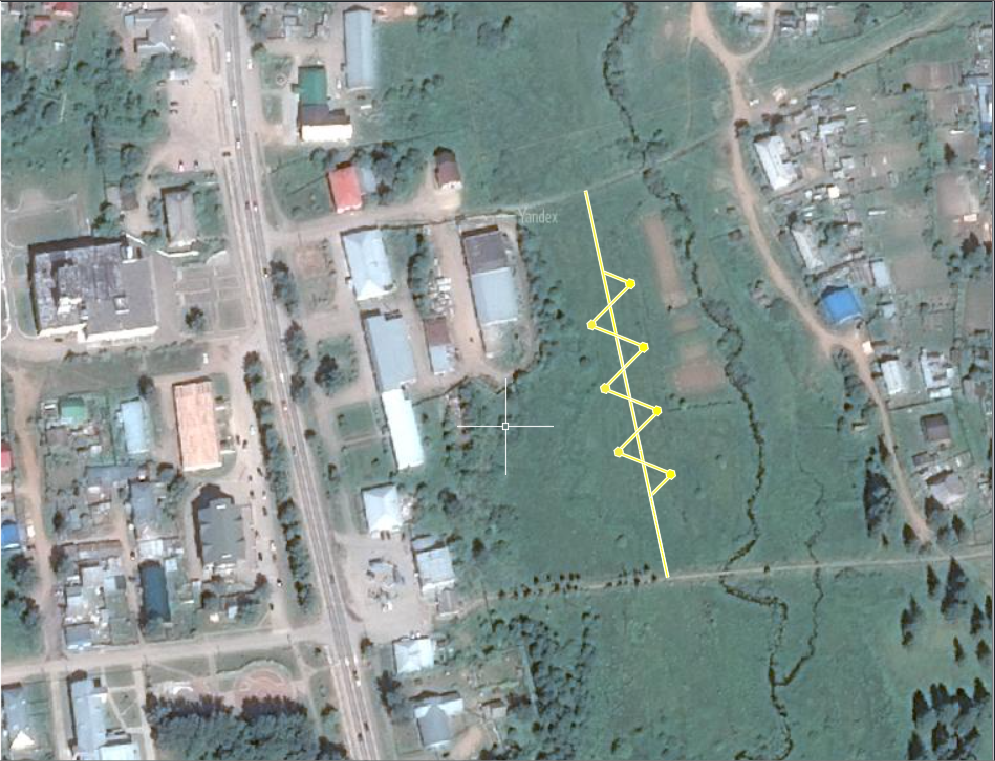 Образцы тротуаров и шестиугольной площадки для арт-объекта. Ширина тротуара – 1,5 метра. Сторона шестиугольника площадки – 1,5 метра
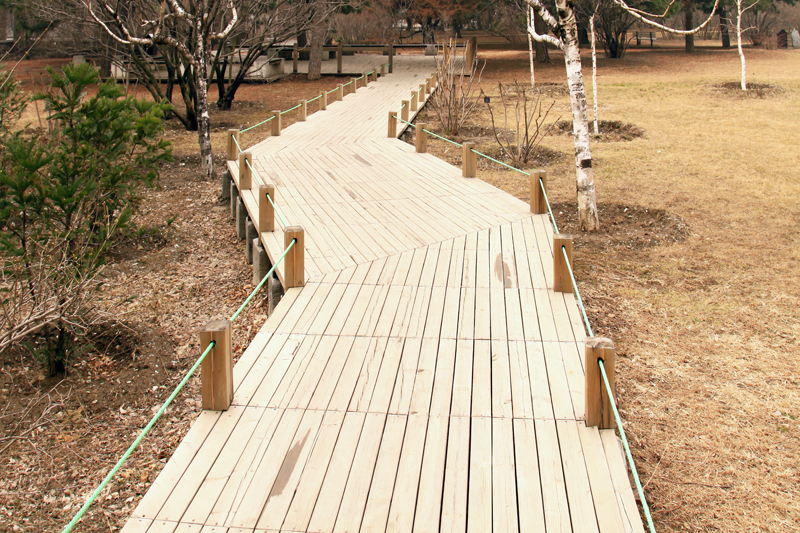 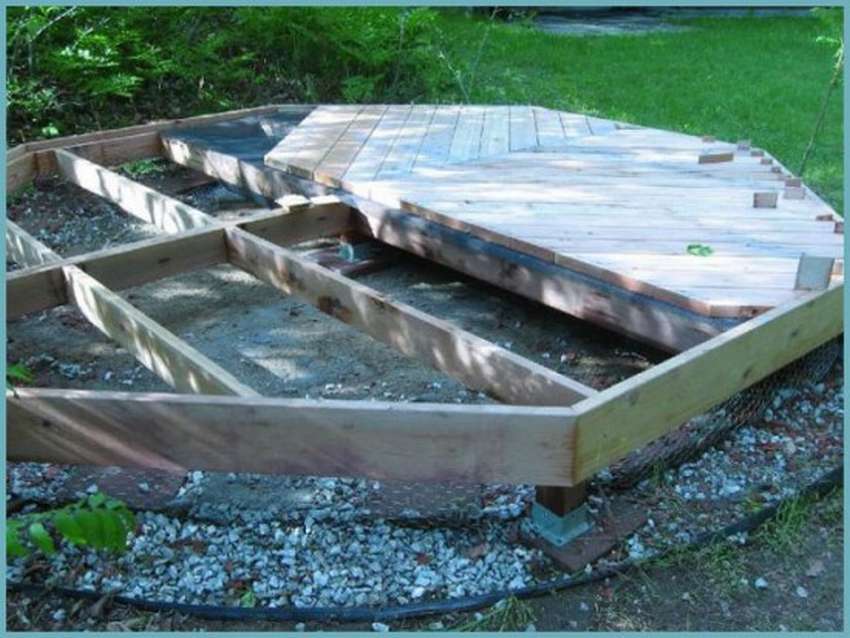 ОЖИДАЕМЫЕ РЕЗУЛЬТАТЫ ПРОЕКТА
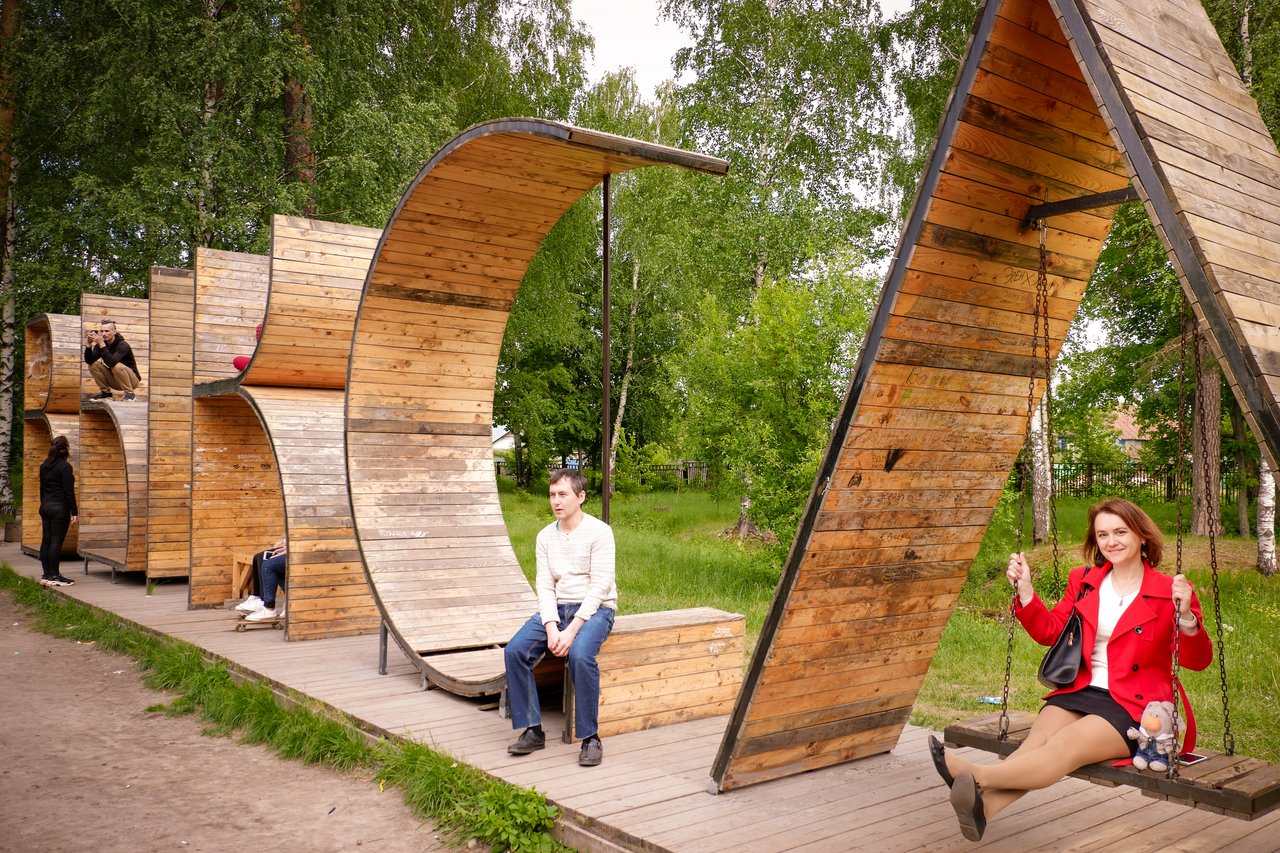 Появится  креативное сельское пространство на заброшенной территории, которое станет площадкой для проведения культурно-досуговых мероприятий нового формата для молодых семей с детьми  и молодежи села Якшур-Бодья.